Journal Prompts
Journal Exercises
We will be doing a number of exercises that will serve as skill-building for a variety reasons. In order to do well on these exercises, you must:
Keep all the exercises in a notebook in the classroom. For this first one, you will write it twice (in class – and then again when you transfer it to the notebook you will purchase and keep in the classroom); notice how you edit as you transfer this first journal entry into the notebook! 
 Date and number each exercise at the top of your page- Answer each question in three to five well-crafted sentences.
 Use a pen. Write neatly.
Journal Prompts #1, 2
Lyrical: expressing the writer’s emotion in an imaginative and beautiful way.
1. PROMPT: 
	“Art is the antidote that can call us back from the edge of numbness, restoring the ability to feel for another.” – Barbara Kingsolver, “High Tide in Tucson.” 
Use the Word “antidote” in a lyrical sentence AND make a claim: By using the word antidote, what does the author imply about the inability to feel for another? 
2. PROMPT:
Free-write: If we changed the word antidote to gift, what effect would it have on the meaning of the sentence?
Journal Prompts #3 & 4
3. Prompt One (four to six lines):
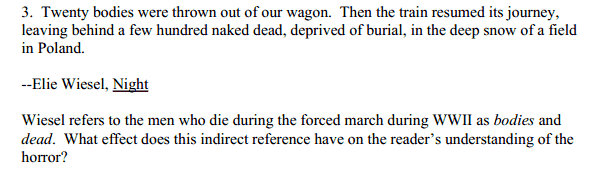 4. Creative Prompt: Wiesel also relies on spare syntax, followed by imagery punctuated with alliteration. Construct your own short, direct sentence, describing something mournful or shocking or surprising. Follow this with imagery and a poetic device of your own.